Judges 16:28–29
28 Then Samson called to the Lord and said, “O Lord God, please remember me and please strengthen me only this once, O God, that I may be avenged on the Philistines for my two eyes.” 29 And Samson grasped the two middle pillars on which the house rested, and he leaned his weight against them, his right hand on the one and his left hand on the other.
Judges 16:30
30 And Samson said, “Let me die with the Philistines.” Then he bowed with all his strength, and the house fell upon the lords and upon all the people who were in it. So the dead whom he killed at his death were more than those whom he had killed during his life.
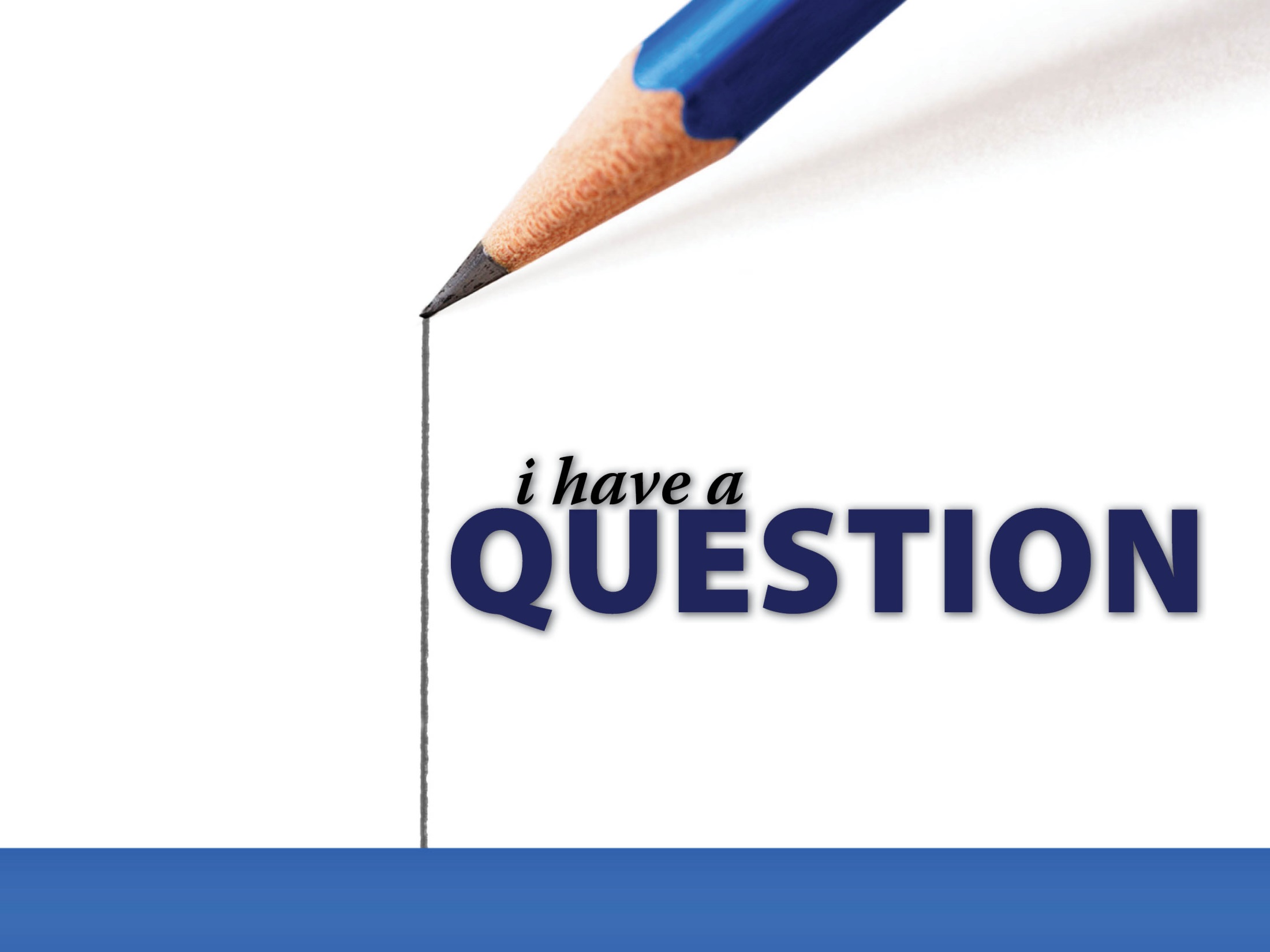 How does the Bible view suicide? Is it okay in God’s eyes?
Seven Suicides in Scripture
Abimelech
Judges 9:54
Samson
Judges 16:28–30
Saul and his armor-bearer
1 Samuel 31:4
1 Samuel 31:5–6
Seven Suicides in Scripture
Ahithophel
2 Samuel 17:23
Zimri
1 Kings 16:17–19
Judas
Matthew 27:3–5
What we see…
Four are in the context of battle and are committed to avoid being capture, tortured, or killed. 
Samson sacrifices himself to provide deliverance and victory over God’s enemy.
Ahithophel sees no way out. 
Judas is consumed with guilt.
Is suicide acceptable?
No example is commended. 
We need to remember we bear God’s image. 
Genesis 1:26
We should be careful drawing lines and binding judgments. 
Matthew 7:1–2
James 2:8–13
Two important things…
The problem with suicide is that it often shows a lack of trust in God. 
Psalm 33:20–22
Acts 16:25–27, 29–30
We are obligated to help those who might be considering suicide. 
Matthew 27:4
What should one be taught before baptism? Are we making fans or followers?
What did they do in Acts?
Acts 2
The teachings of Jesus and His miracles. 
Jesus’ death and resurrection.
OT prophecies referenced. 
Acts 3
Jesus’ life and miracles. 
Our sin and need for repentance. 
References Jewish heritage.
What did they do in Acts?
Acts 8
The Word (v. 4). 
Christ (v. 5). 
The Kingdom of God and name of Christ (v. 12). 
Jesus as the fulfillment of prophecy—specifically His death (vv. 30–35). 
Acts 9 and 22
Submit to God (9:6; 22:16).
What did they do in Acts?
Acts 10
Jesus anointed by God and killed by man. 
Jesus is the judge and demands remission of sins (vv. 26–43). 
Acts 16
Lydia taught faithfulness to Jesus and God’s call (v. 15). 
Jailer taught to believe on Christ (vv. 30–34).
What did they do in Acts?
Acts 17
The Unknown God who created life, sustains life, rules the nations, is the Father of mankind, and is Judge of the world. 
Resurrection serves as evidence (vv. 24–31). 
Acts 18
Reasons, persuades, and testifies that Jesus is the Christ (vv. 4–5).
What did they do in Acts?
Acts 19
Importance of Holy Spirit and Christ as the power behind baptism (vv. 1–7).
What does one need to be taught?
That depends on where the person is intheir background and knowledge. 
What and how we teach is different based on those factors. 
Acts 2 and 3 reference Law and Prophets (Jews).
Acts 10 and 17 no OT references (Gentiles).
What we see taught…
Jesus is preached. 
His work. 
His death, burial, and resurrection.
Submission to Jesus as Lord. 
The need for personal responsibility. 
The need to depend on God. 
The understanding that the Holy Spirit is the seal of our salvation.
Acts 2:38; Ephesians 1:13–14
Matthew 28:18–20
Make Disciples
Baptize 
Teach
Making Disciples
More than “come to Jesus.”
It must include an understanding of sacrifice and commitment. 
Jesus actually turned people away who wanted to be disciples because they did not understand this principles. 
Luke 9:57–62